ENIGE OBSERVATIES EN KRITISCHE VRAGENLarissa van der Lugt
en Elvira Haezendonck
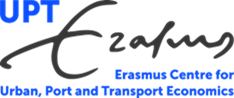 Titel van dia
27-6-2022 | ‹#›
We zien een zeer sterke focus op waterstof
Er is grote discussie over transport van waterstof versus ammoniak
Maar er is ook discussie over de toepasbaarheid: in wegtransport en huishoudelijk gebruik zijn wellicht betere alternatieven
Circulair is ingewikkeld is en zit minder op het verdienmodel van de havenbedrijven
Als waterstof slechts een deel van de oplossing is zijn we dan (samen) goed op weg om het complete probleem aan te pakken?
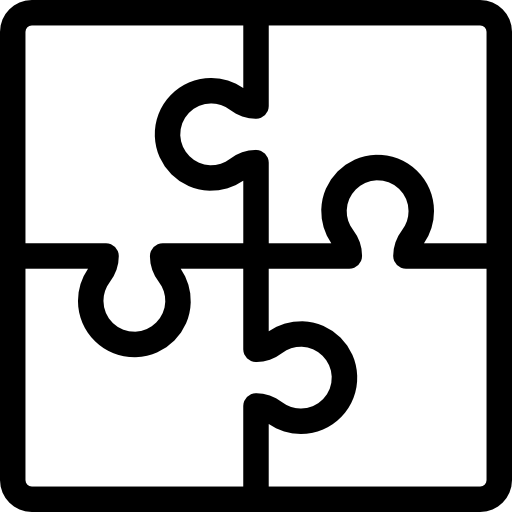 Hoe kan (met elkaar) die hele fysieke keten, met al de nodige fysieke opslag, voldoende transport en gridcapaciteit  tijdig ‘waterstofproof’ gemaakt worden?
Voor alternatieve energiedragers, waterstof, maar ook ammoniak is heel veel ruimtevragende opslag nodig
Veiligheid en capaciteit van transport van waterstof zijn nog niet opgeloste issues
Voor het maken van waterstof is veel elektriciteit nodig, dat vraagt om een grid van leidingen en converterstations
Ruimte, infrastructuur en geld beschikbaar krijgen kost veel tijd
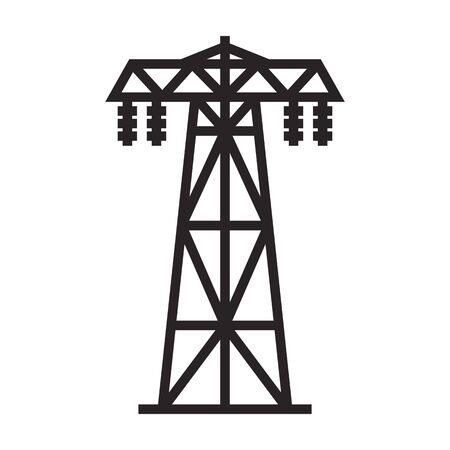 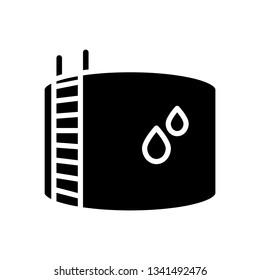 Er is meer ontsluiting aan landzijde nodig, onder meer met buisleidingen
De industrie vraagt om een ARRA-geintegreerde aanpak
Onderzoek en ervaring uit verleden laten zien dat samenwerking tussen havenbedrijven niet zomaar tot stand komt 
Havenbedrijven kijken vooral ook vanuit eigen verdienmodel naar de energietransitie
Wat maakt dat de nodige samenwerking, bijvoorbeeld voor de buisleidingen infrastructuur, nu wel gaat lukken?
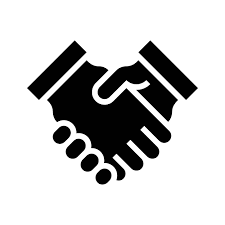 Hoe kan de transitie in de veel meer gefragmenteerde transport- en logistieke sectoren versneld worden, en hoe kunnen de havens hier aan bijdragen?
Binnen de industrie in de haven vindt al veel transitie plaats
Havens faciliteren zowel industrie als mondiale transportketens, die onderling verbonden zijn
Transport lijkt ingewikkelder, mede door de hoge mate van fragmentatie
En ook het beleid lijkt achter te blijven hier
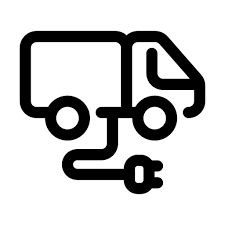 Hartelijk dank!Larissa van der Lugt vanderlugt@ese.eur.nlen Elvira Haezendonckelvira.haezendonck@vub.be
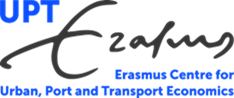